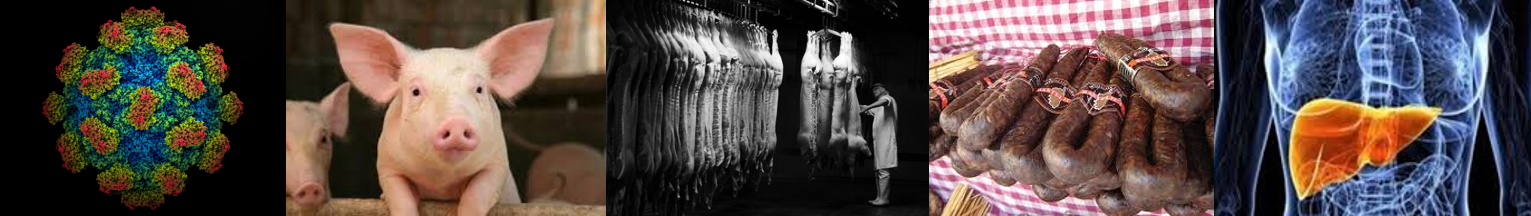 Designing a stochastic individual-based multi-pathogen model to understand hepatitis E virus (HEV) dynamics in a farrow-to-finish pig farm
Morgane Salines, Nicolas Rose, Mathieu Andraud
ANSES, French Agency for Food, Environmental and Occupational Health & Safety
Epidemiology, Health & Welfare Research Unit
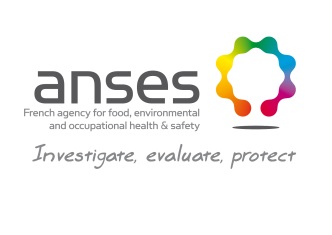 ModStatSAP conference – March 12th 2019
Context and aims
Context
Zoonotic virus mainly transmitted by pork products

High HEV prevalence in pig farms: at least 65% HEV-seropositive farms in European countries 

 HEV infection dynamics may be affected by: 
husbandry practices in terms of hygiene, biosecurity and rearing conditions 
partial protection conferred by maternally-derived antibodies 
immunomodulating pathogens 

There are still knowledge gaps to be addressed for a better understanding of HEV spread and persistence in pig farms
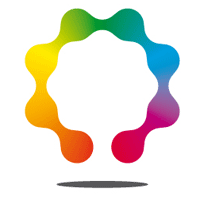 3
Aims & modelling framework
Aims: 	
Understand how identified risk-factors interplay and act on HEV spread and persistence.
Evaluate the efficacy of potential control measures.

Modelling framework: stochastic individual-based model to represent the population dynamics in a farrow-to-finish pig farm combined with a multi-pathogen model of HEV transmission with or without co-infections with an immunomodulating virus (IMV).
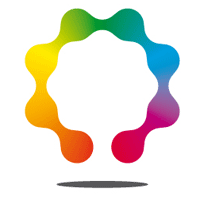 4
Why a multi-pathogen model?
High variability of HEV infection dynamics

Hypothesis of the influence of immunomodulating pathogens  Field and experimental studies
Longitudinal follow-up in 3 HEV-infected farrow-to-finish farms
HEV transmission trial in pigs co-infected with PRRSV
HEV transmission trial in pigs co-infected with PCV2
Influence of PRRSV, alone or associated with PCV2, on HEV infection features
(Salines et al., 2019, TBED, submitted)
Chronic HEV infection and presence of HEV in blood and muscles
(Salines et al., 2015, Vet Res; Salines et al., 2018, IJFM)
Minor effect on the HEV infection dynamics
(Salines et al., 2019, Vet Microbiol, submitted)
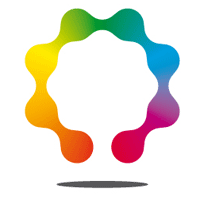 5
Model design
Metapopulation dynamics model
Herd renewal
Quarantine sector
(42 days)
Service room
(26 days)
Gestating room
(86 days)
Within-herd flow of breeding sows
Individual-based approach in view of the epidemiological issue:

Sow-Offspring relationship             Maternally-derived antibodies
Co-circulation of two viral agents  Sequence of infections
Individual variability	             Parameter distributions
Individual-based management      Cross-fostering, mingling, sow housing
Within-herd flow of growing pigs
Shared facilities
Farrowing rooms
(28 days and 33 days)
Nursery rooms
(58 days)
Finishing rooms
(94 days)
Slaughterhouse
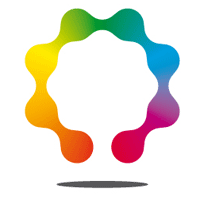 7
Multi-pathogen model: design
HEV
MDA : Maternally-Derived Antibodies
With MDA
M
Passive immunity loss
Infection 
with MDA
Susceptible
S
Infection
Active immunity loss
Exposed
E
Recovery
Infectious
I
Environment
En
Recovered
R
HEV
With MDA
M
Passive immunity loss
Infection 
with MDA
IMV
Susceptible
S
M
Infection
S
Active immunity loss
Exposed
E
I
Infectious
I
Environment
En
Recovery
R
Recovered
R
Multi-pathogen model: forces of infection (1)
Within-pen force of infection for HEV:
Direct transmission between pigs
Environmental transmission via faeces accumulated in the pen
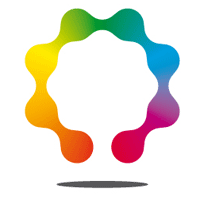 10
[Speaker Notes: Various transmission routes  several forces of infection
Environmental transmission: Takes into account:
The environmental transmission rate
The viral load accumulated in the pen per gram of faeces, that depends on the quantity of faeces shed by a pig per day X quantity of HEV per gram of faeces, minus the faeces elimination through the slatted floor, the natural death of the virus in the environment, and the elimination of the virus during pen cleaning operations
The quantity of faeces ingested by a pig per day]
Multi-pathogen model: forces of infection (2)
Between adjacent pens force of infection for HEV:








Finally, the probability of infection is:
Coefficient of transmission between adjacent pens through faecal projection
Sum of the forces of infection of two adjacent pens
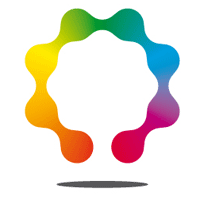 11
Model parametrization
Parameters for the population model and the two epidemiological models
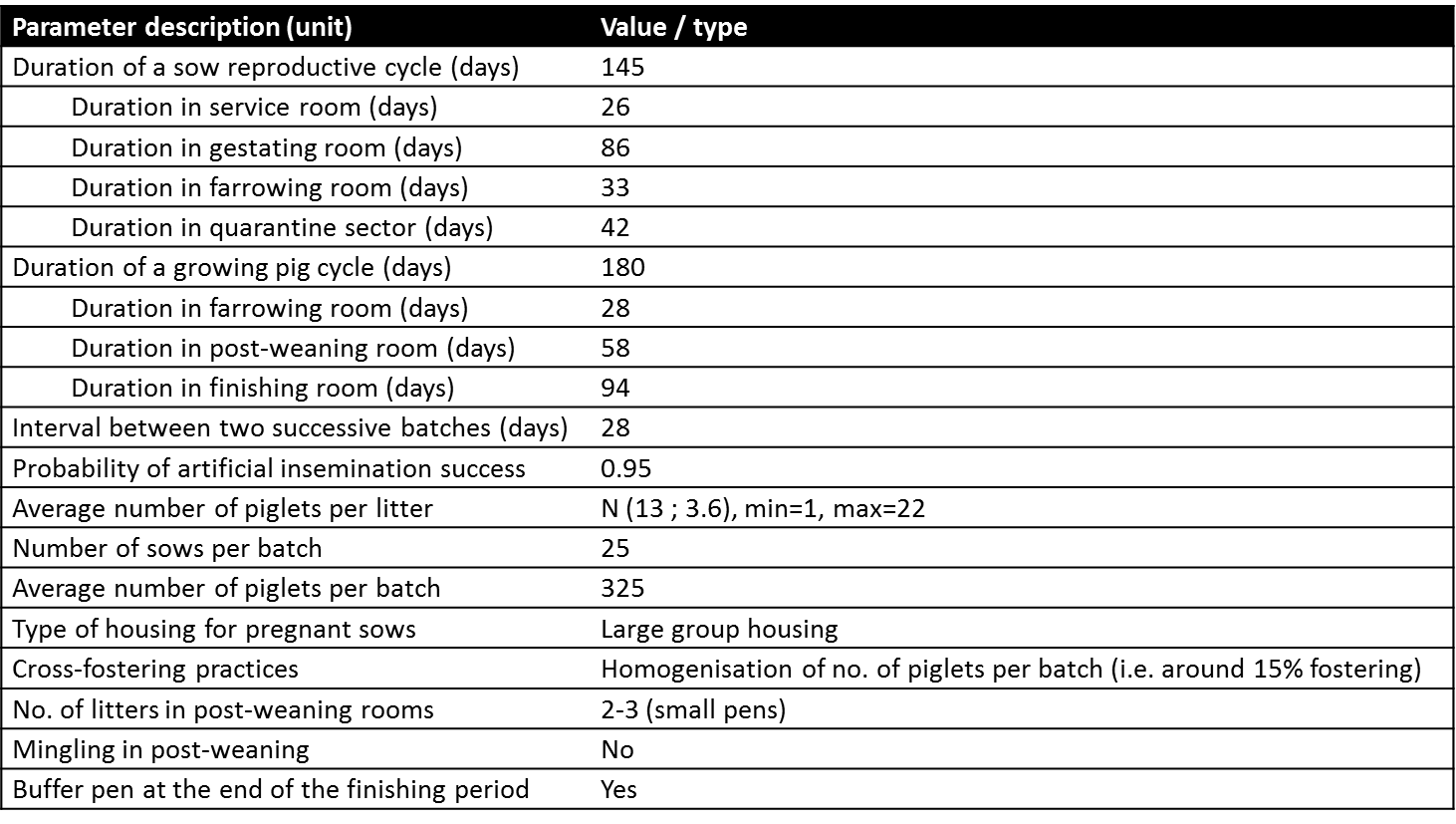 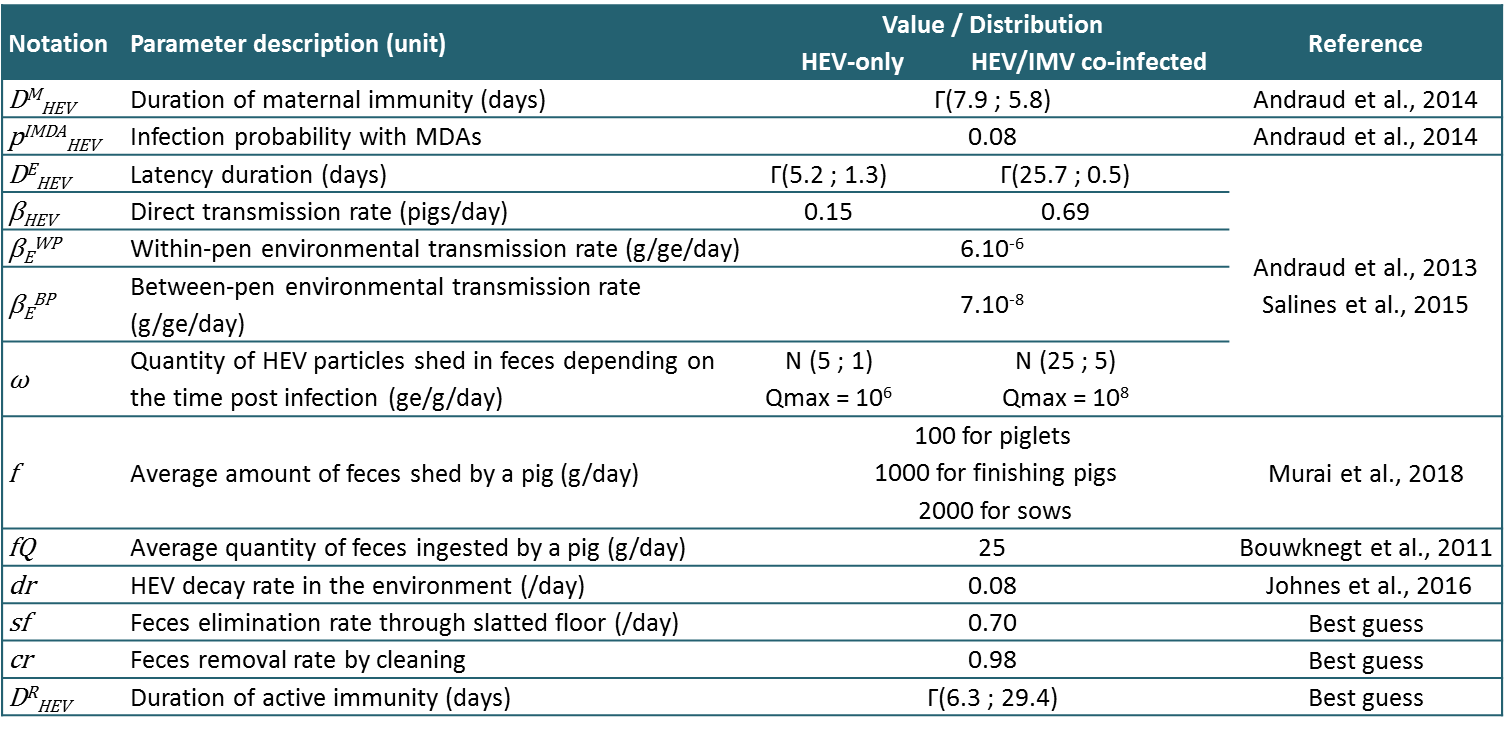 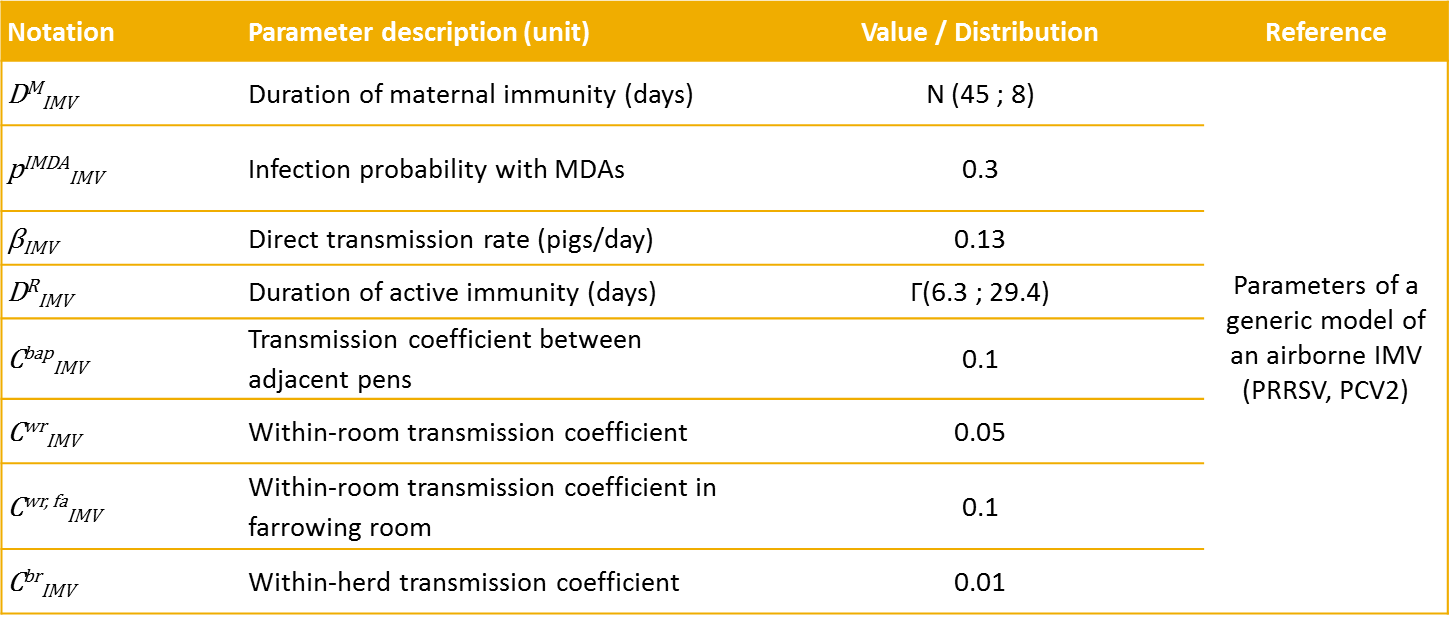 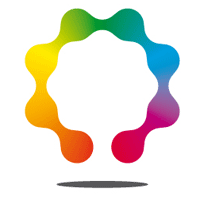 12
[Speaker Notes: Population parameters: classical parameters for a 7-batch rearing system in France. IMV: chosen to represent the dynamics of a typical respiratory immunomodulating virus (PCV2, PRRSV). HEV: parameters derived from experimental infection trials]
Full model
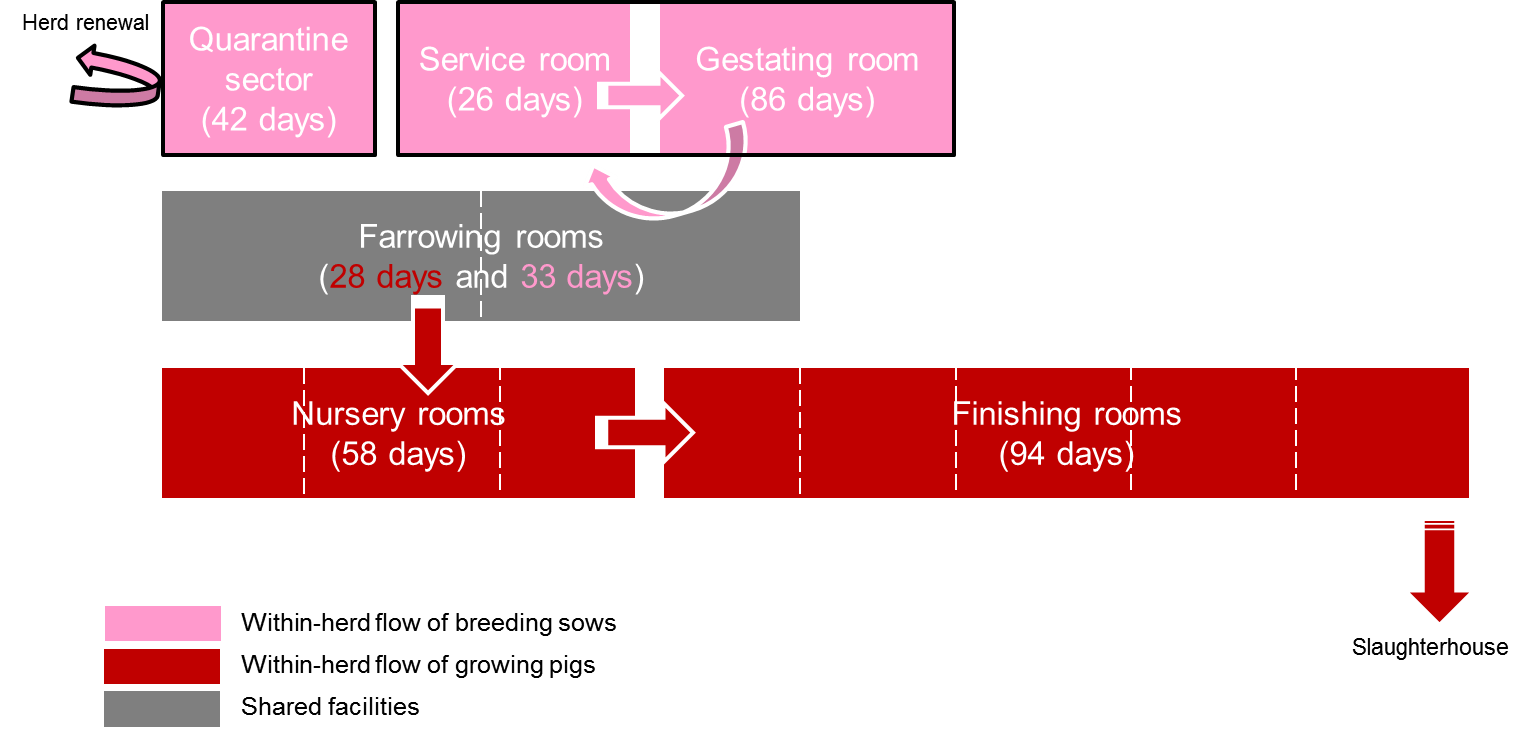 200 simulations
Year 10
Year 0
Year 20
Year 15
Herd stabilisation
Records
HEV introduction
IMV introduction
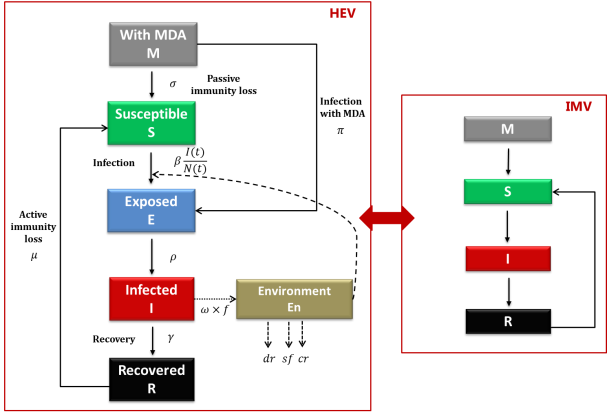 New populated herd (gilts)
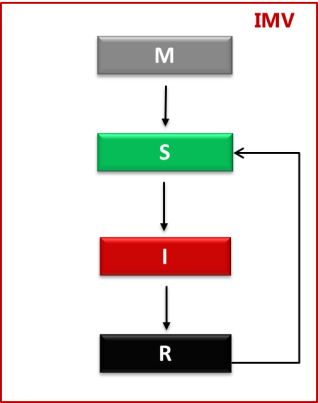 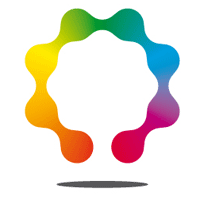 13
[Speaker Notes: préciser qu'à chaque scénario, un seul animal infectieux est introduit, à la fois pour l'IMV et le VHE.
5 ans d'IMV pour se placer dans une situation d'endémicité.  
Aucune réintroduction.]
Model outcomes
[Speaker Notes: Data presented only for a 7-BRS farm]
HEV infection dynamics
Enzootic HEV spread in growing pigs and sows
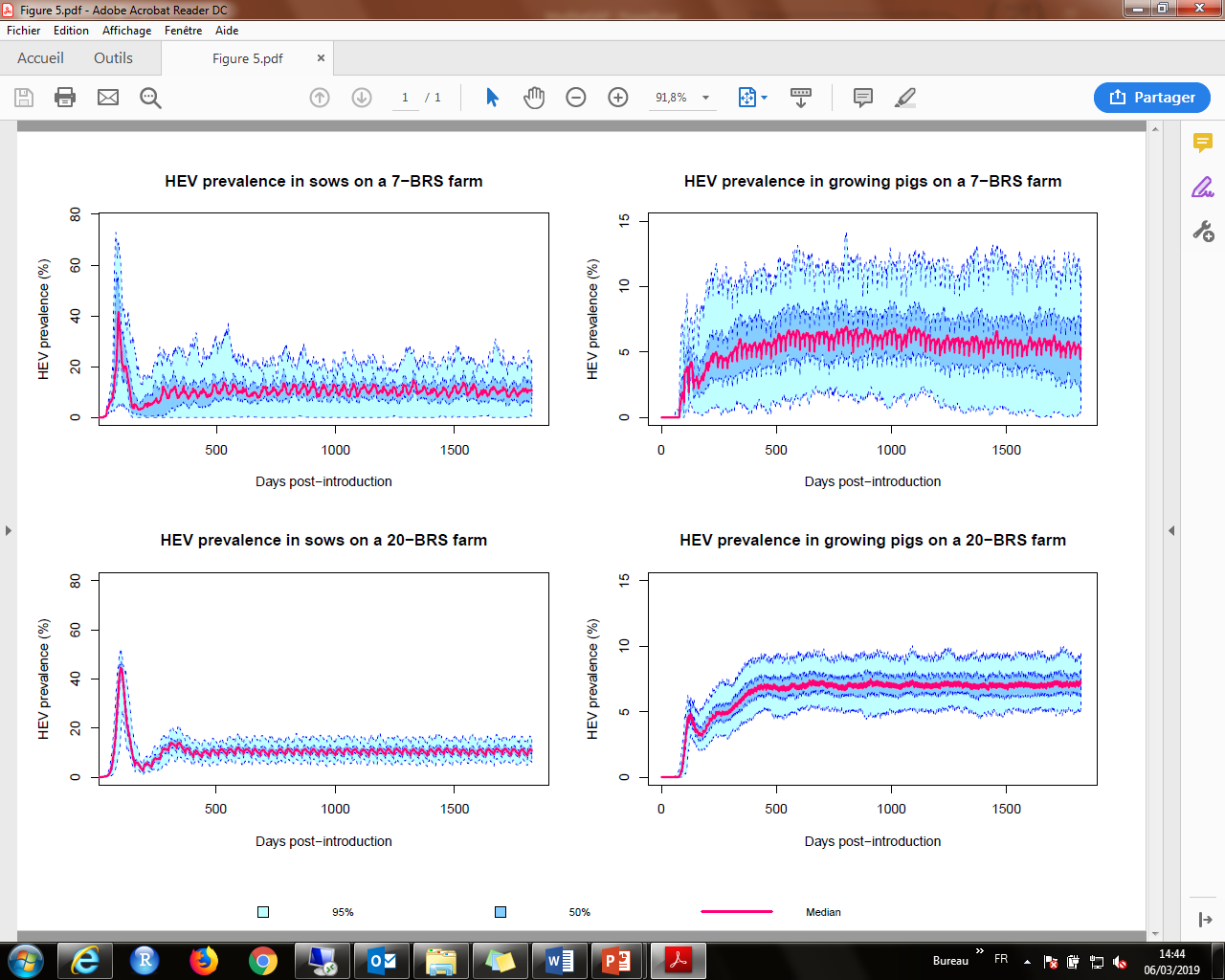 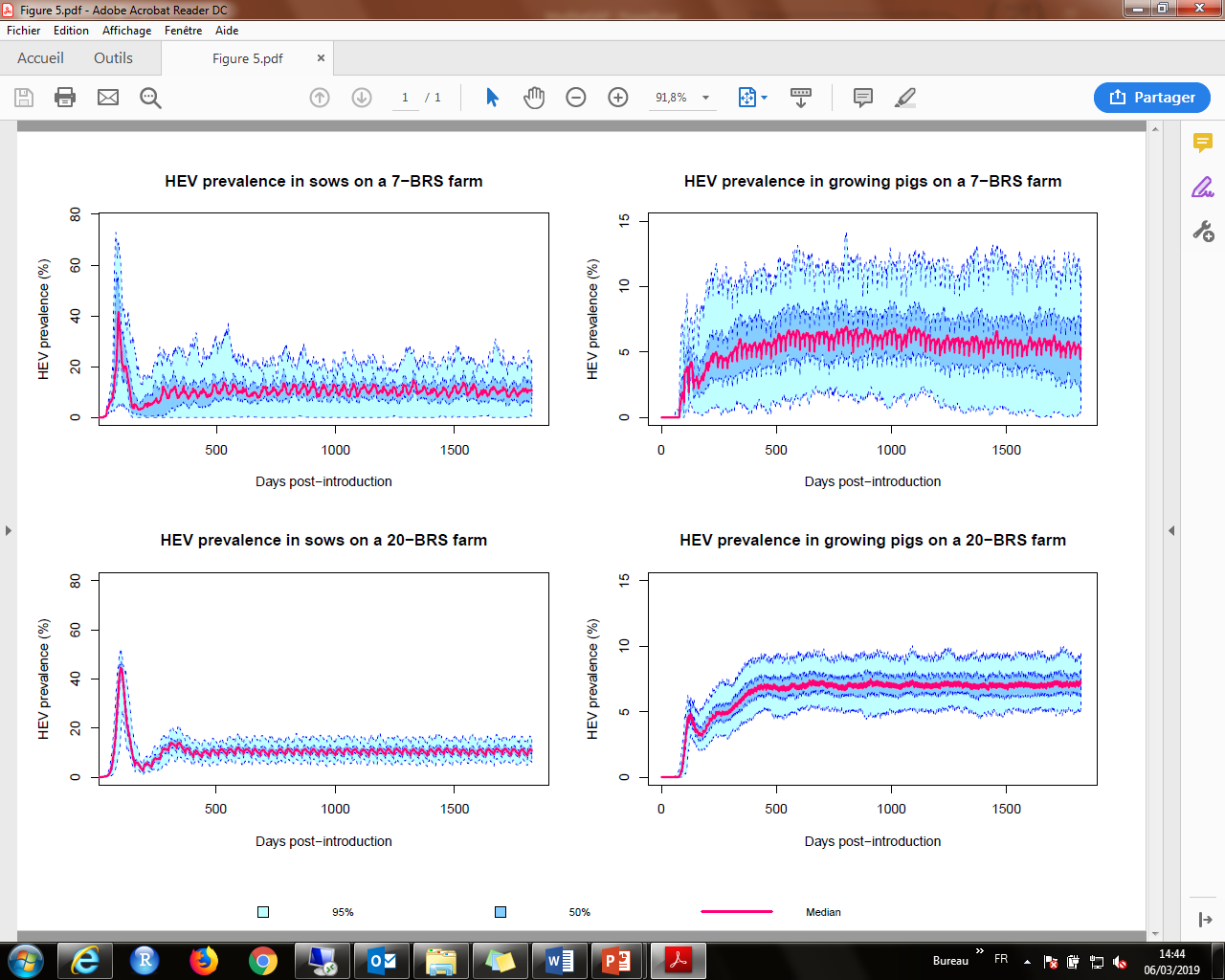 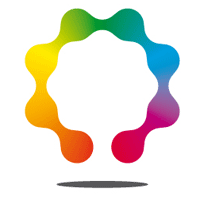 15
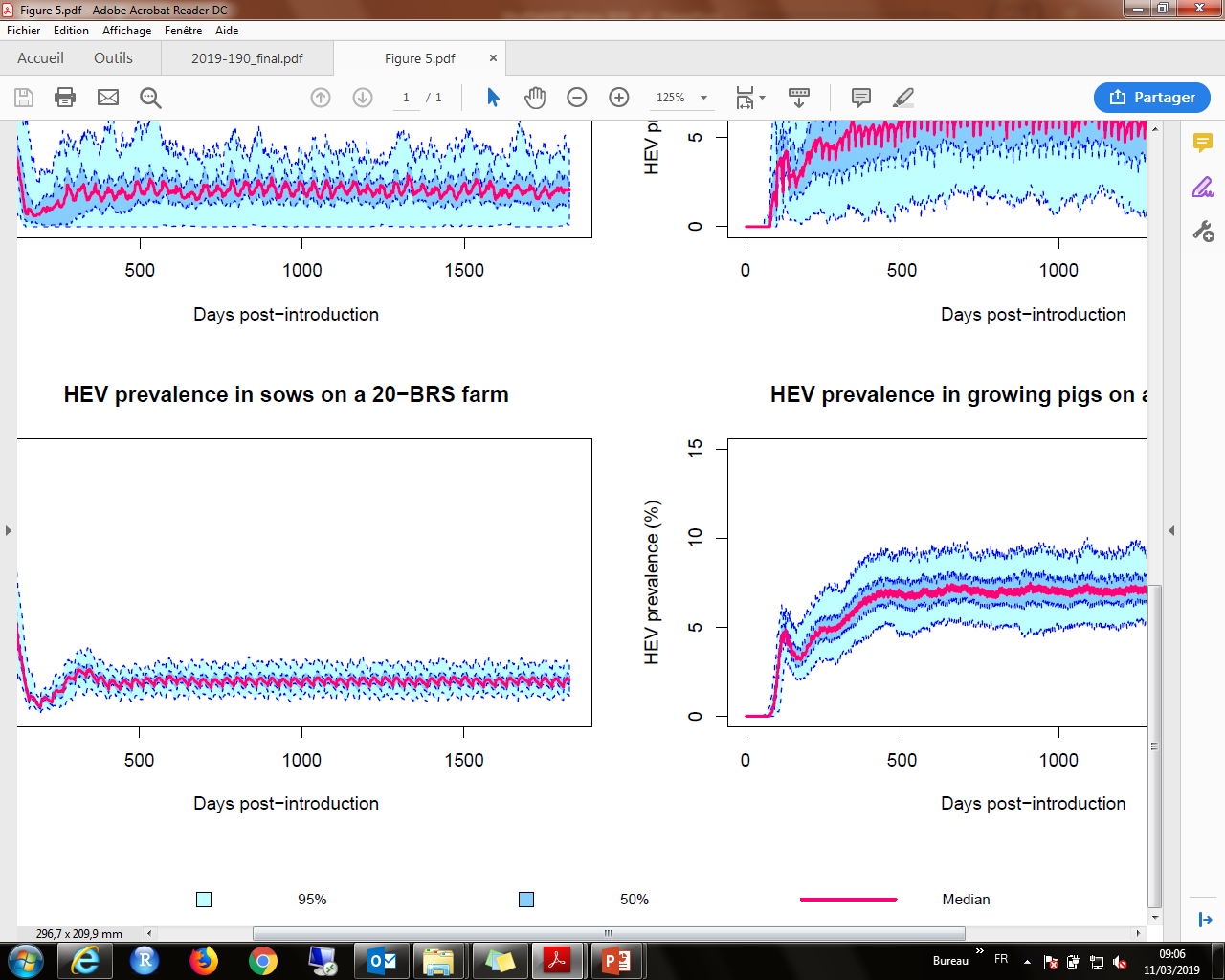 HEV on-farm spread
HEV on-farm spread in the model is consistent with literature data
Comparaison avec données de terrain :

31% [24-38] of HEV-seropositive pigs at slaughter
(Rose et al., 2011)
Comparaison avec données de terrain :

4% [2-6] of HEV positive livers at slaughter (Rose et al., 2011)
Comparison with field data
Comparison with field data
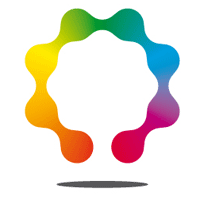 16
HEV on-farm persistence
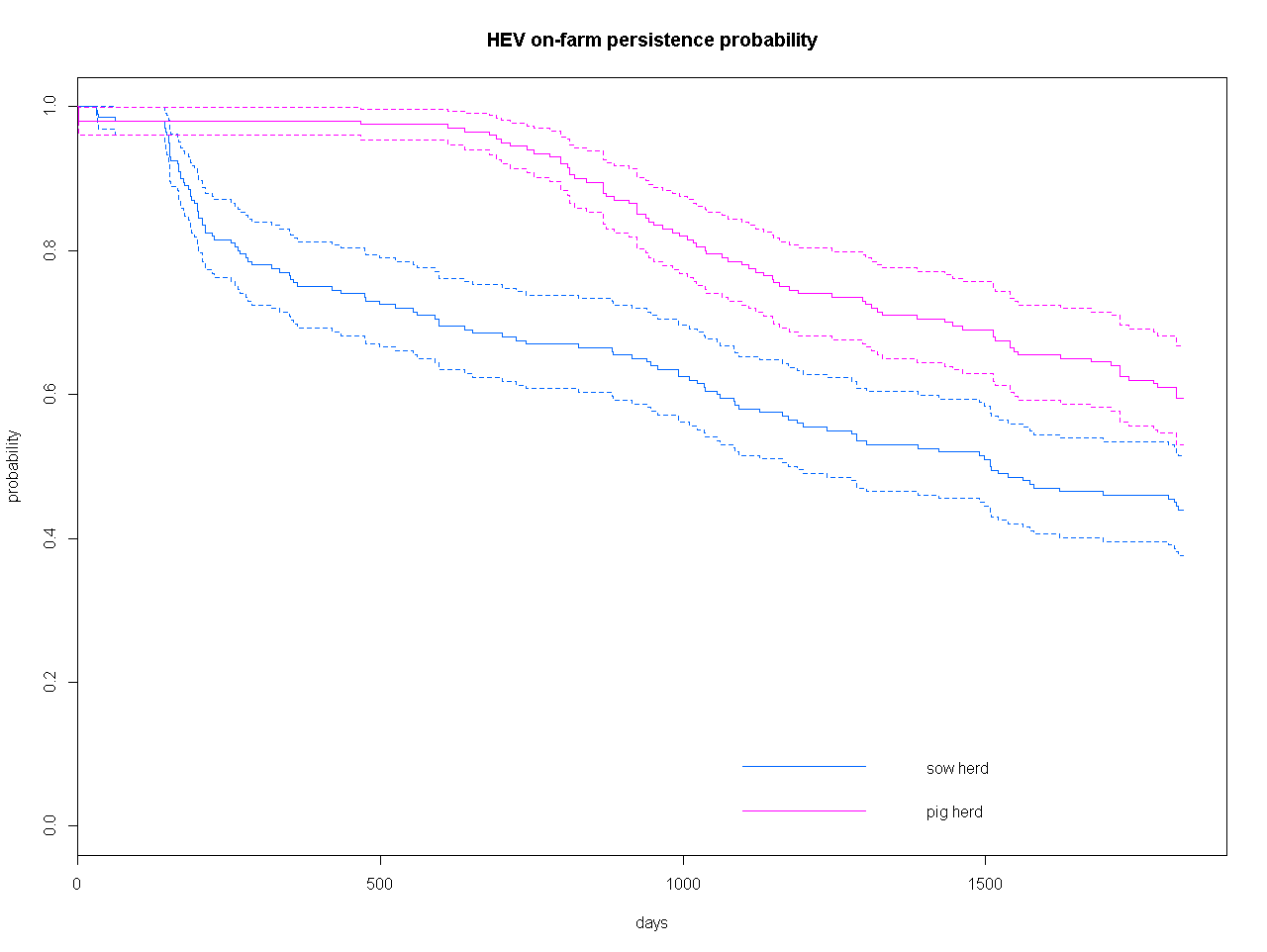 Comparaison avec données de terrain :

No published data, but examples of herds becoming « spontaneously » free
Comparison with field data
Five years post-introduction, HEV persist in around 60% of simulations
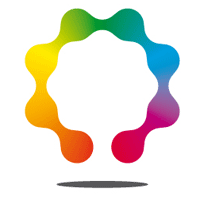 17
Impact of the batch-rearing system
20-BRS farm: difficulty in containing HEV spread once the virus is introduced, with a low fade-out probability
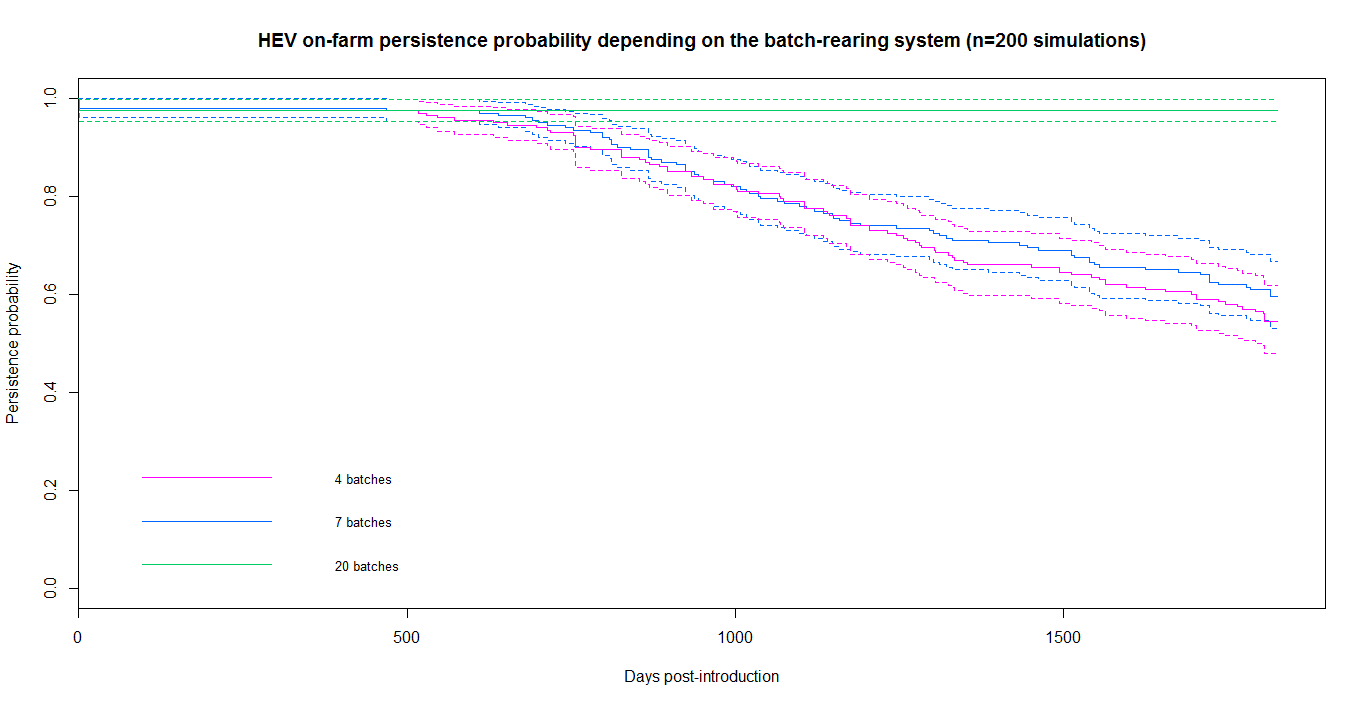 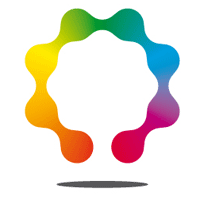 18
[Speaker Notes: Expliquer que c'est du à un renouvellement plus fréquent de la population avec des tailles de populations plus grandes.]
Impact of farming practices & health management
Housing sows in smaller groups (6 sows/pen) reduces HEV persistence (60%  0) and HEV prevalence at slaughter age (2.9%  0.1%) compared to large gestation facilities

Limiting cross-fostering and mingling at weaning decreases HEV prevalence at slaughter (3.9%  2.6% and 3.5%  2.4%, respectively).

Vaccinating sows against immunomodulating pathogens reduces HEV persistence (60%  34%) and prevalence at slaughter age (2.9%  1.7%)

Lower efficacy when the herd is conducted with a 20-BRS
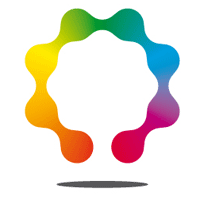 19
Combining control measures
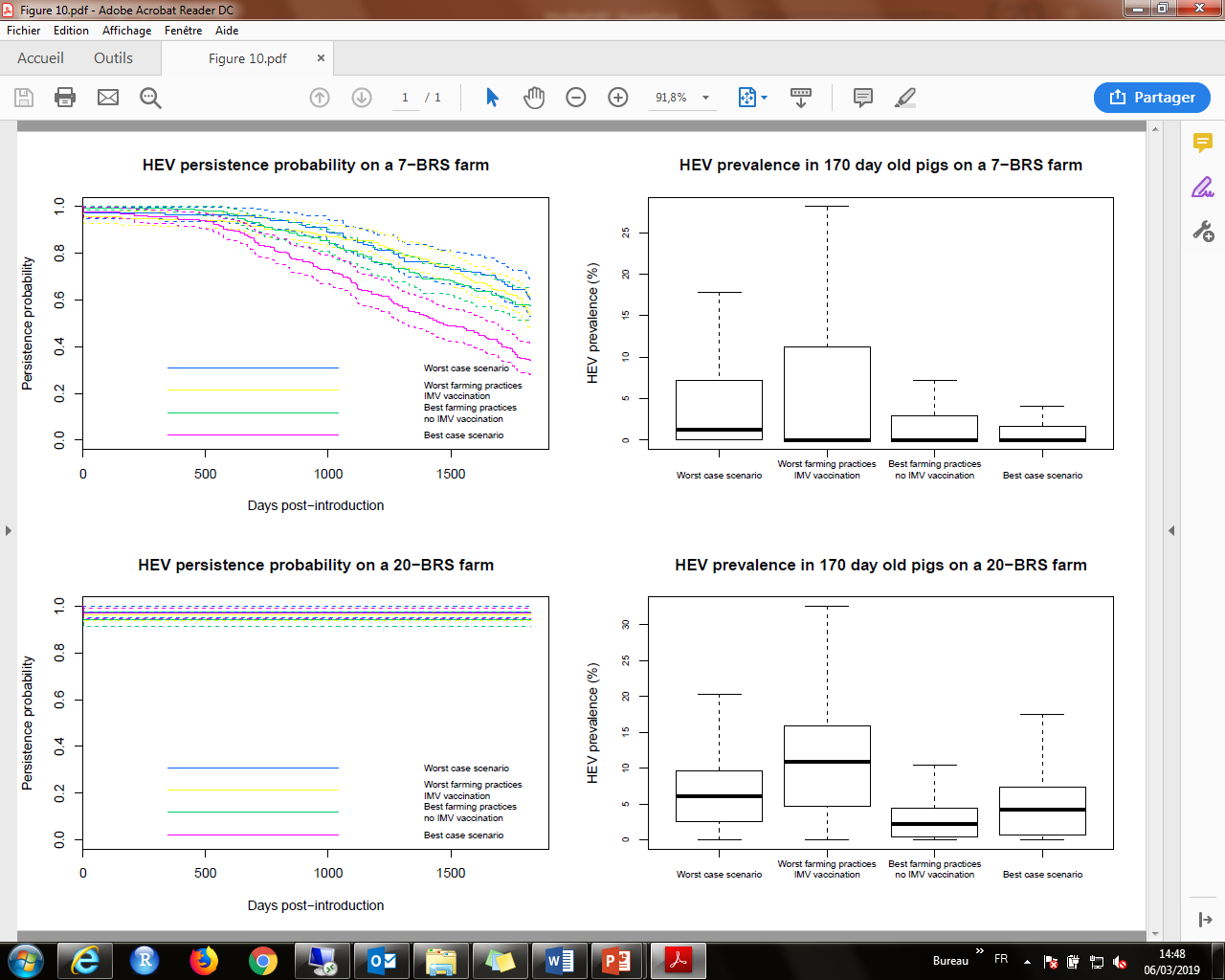 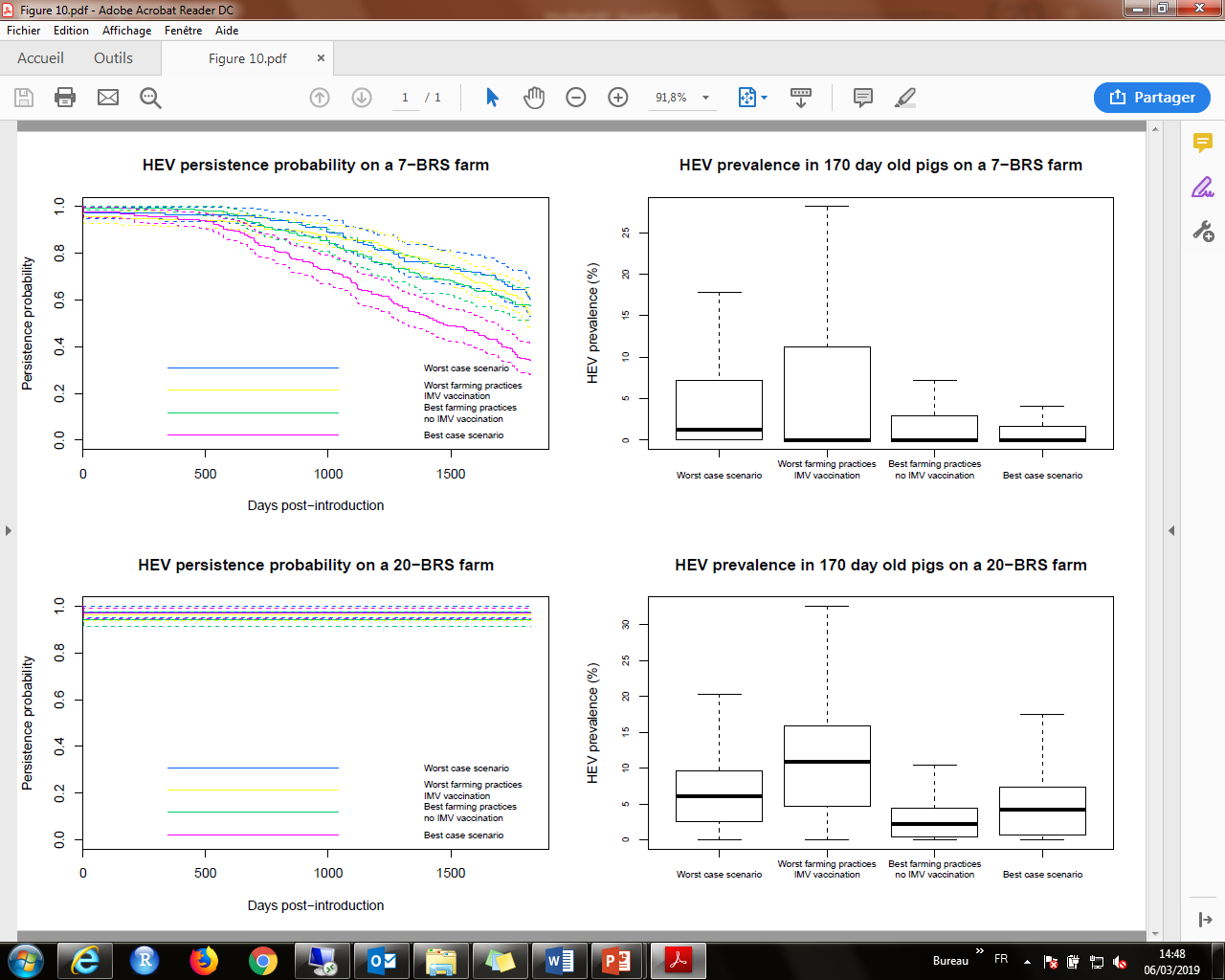 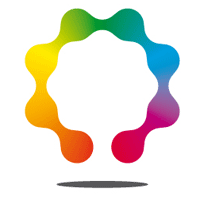 20
Take home messages
First dynamic HEV model representing HEV spread on a farrow-to-finish pig farm and integrating interactions with immunomodulating pathogens. 

Realistic representation of HEV spread, consistently with literature data. 

Effective control strategies to mitigate the risk, combining farming practices and herd health management.
Using indirect ways to control HEV and considering animal and public health in an integrated manner is relevant.
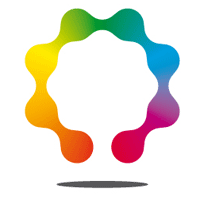 21
What’s next?
Coupling this model with pig movement data would make it possible to explore HEV spread all along the pig production chain.

Control strategies could then be evaluated at national scale.

Technical and socio-economic feasibility of an HEV control plan will finally be assessed.
Final aim: designing an effective and feasible HEV control plan to mitigate the risk of human exposure through pork products
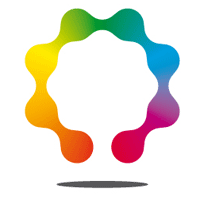 22
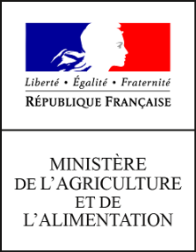 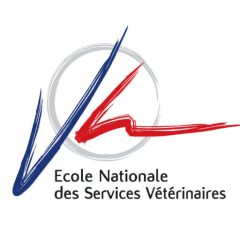 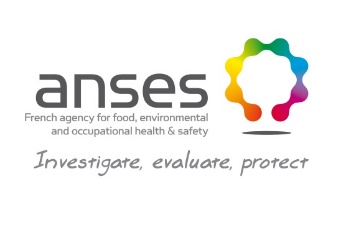 Thanks for your attention!Any question?
morgane.salines@anses.fr